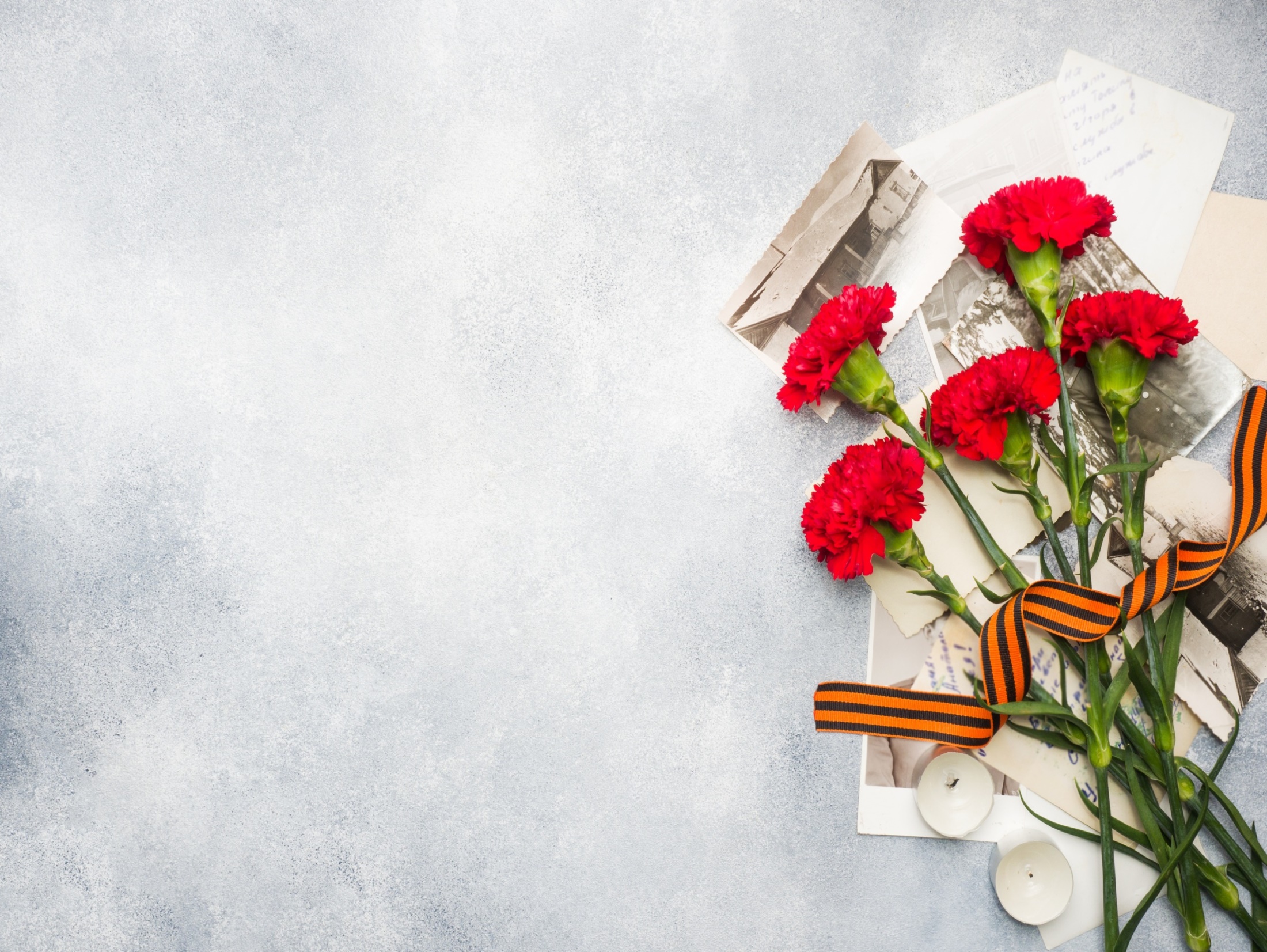 День Победы «Мы помним! Мы гордимся!»
Старшая и подготовительная группа
Костромина О.В., Зарывных С.В.
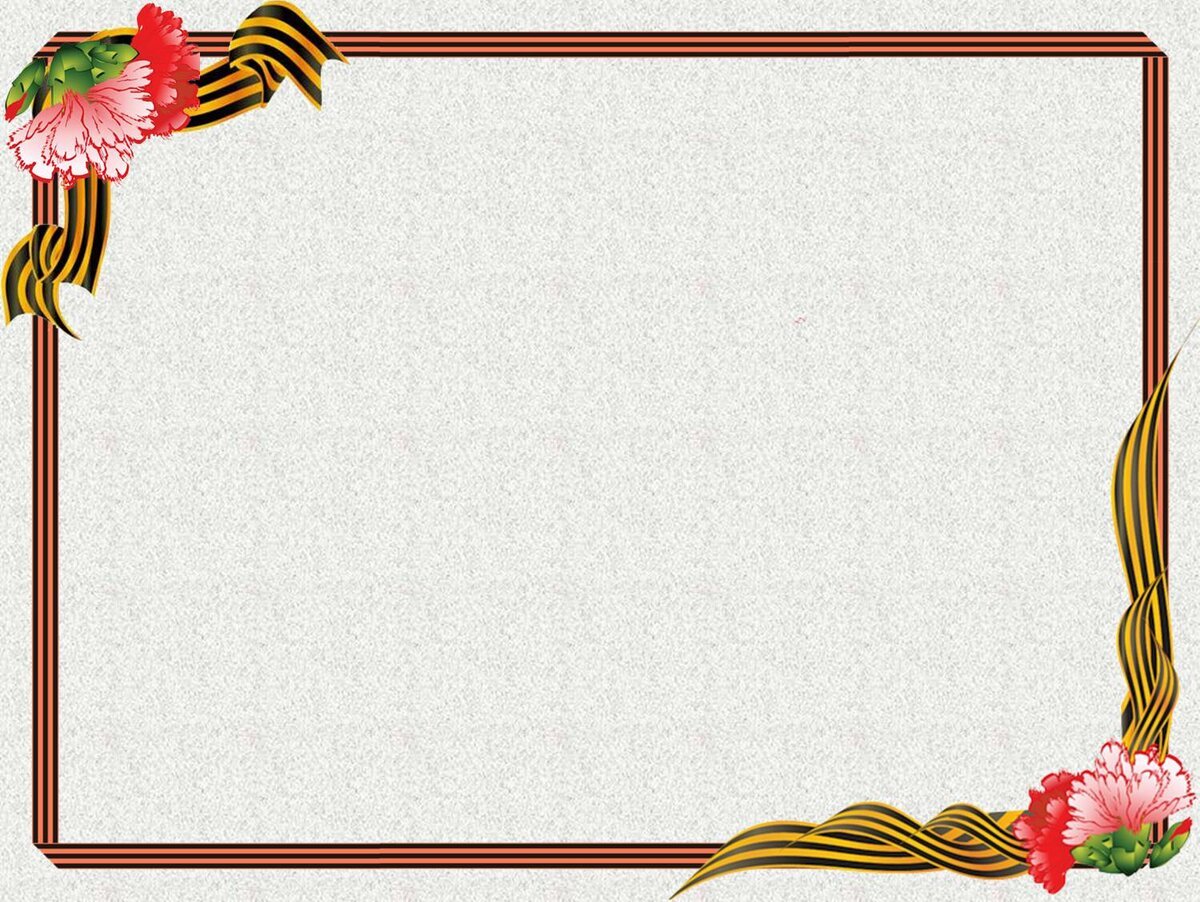 Июнь. Клонился к вечеру закатИ раздавался звонкий смех ребят,Не знающих, не ведающих горя.
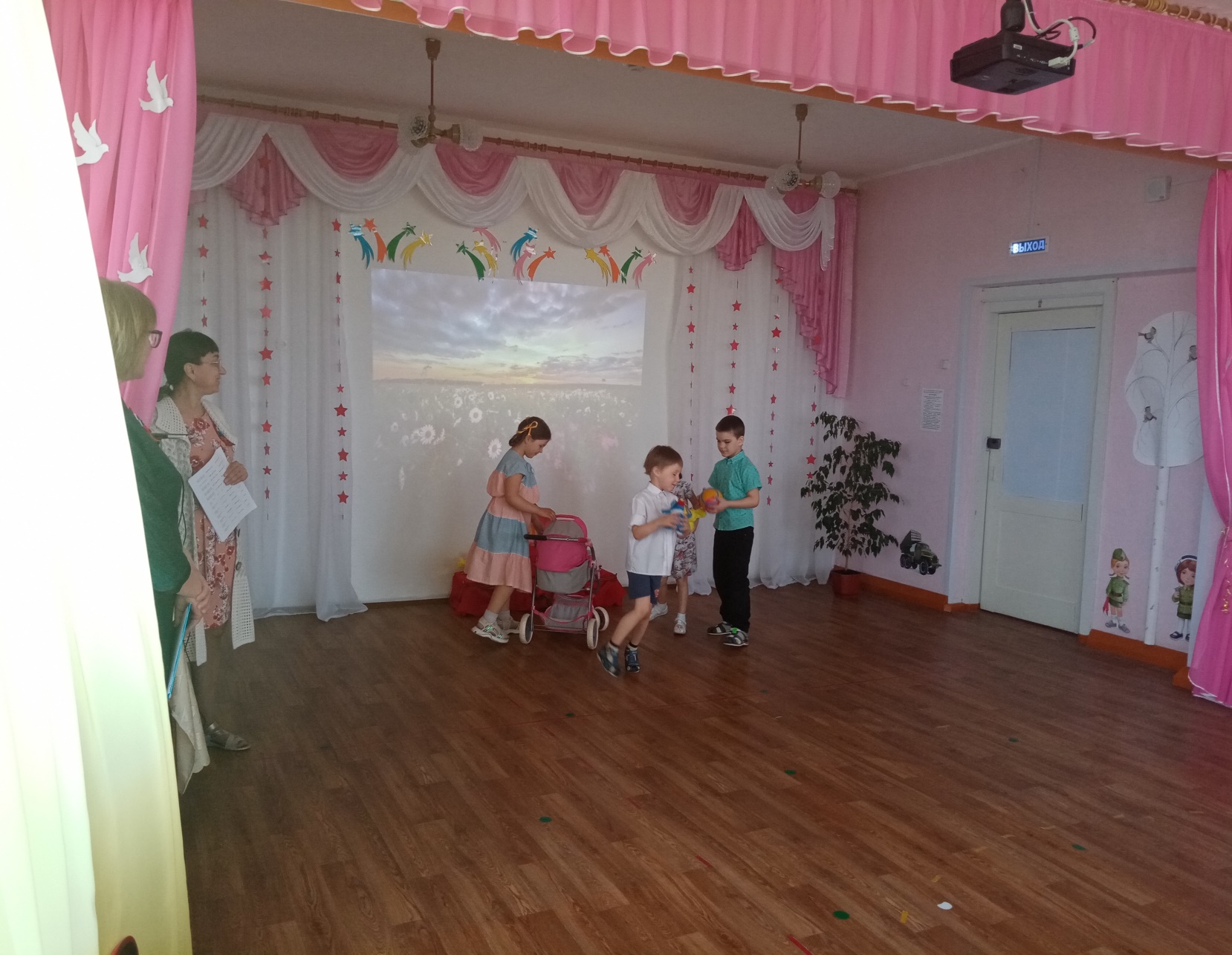 Звучит вальс «Мирное небо над пропастью Бреста» дети входят в зал с коляской, плюшевым мишкой, с мячом и играют, танцуют парный танец.
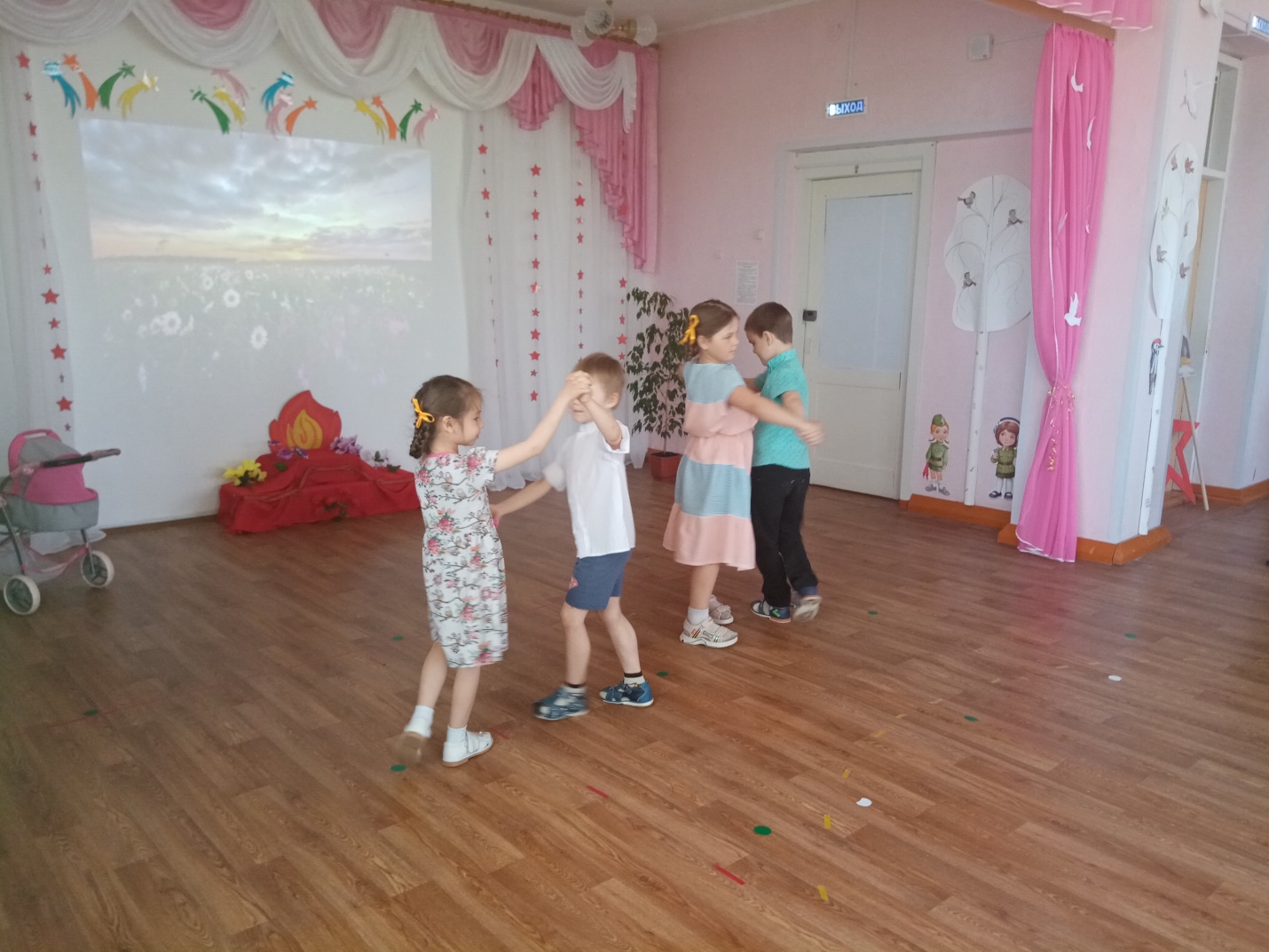 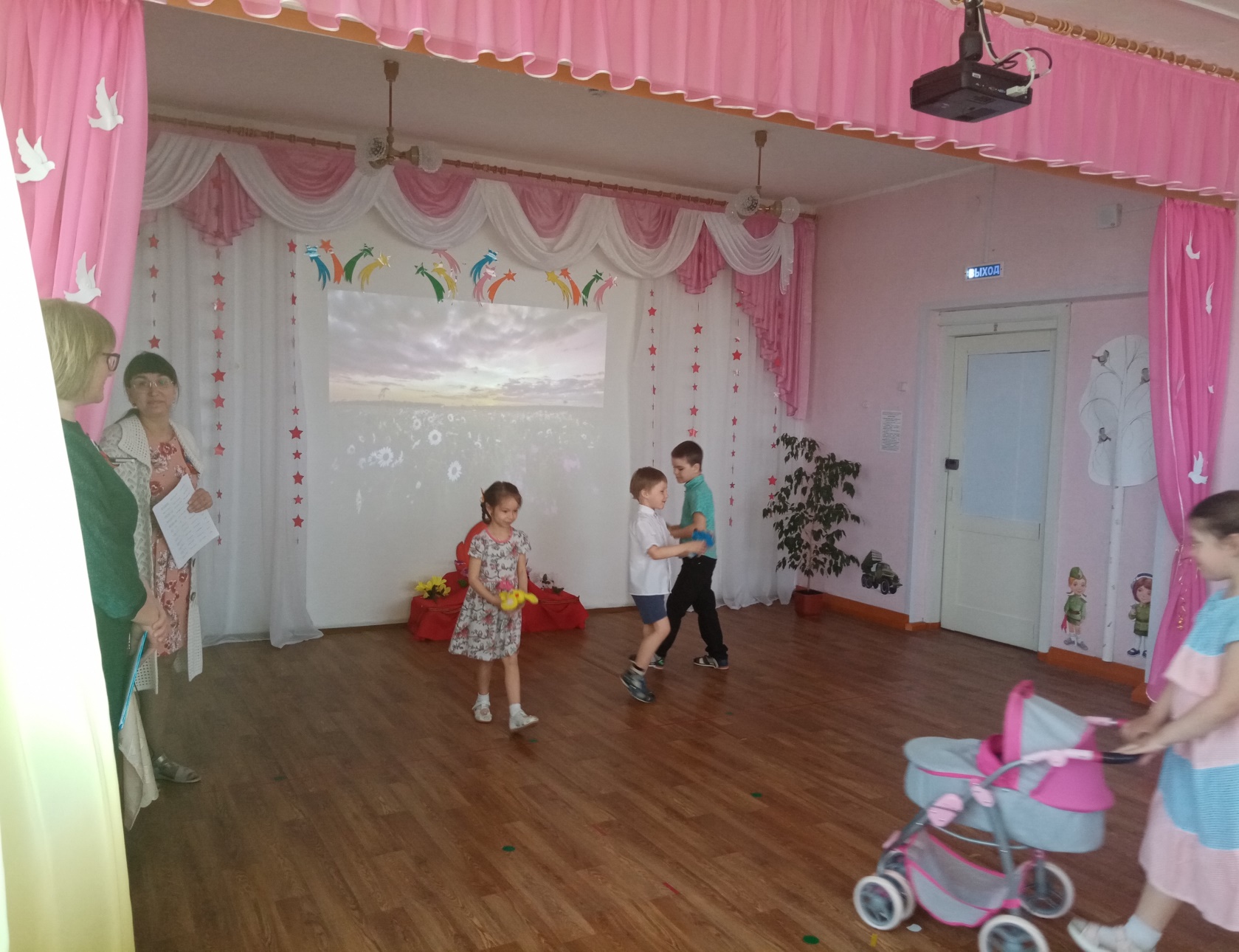 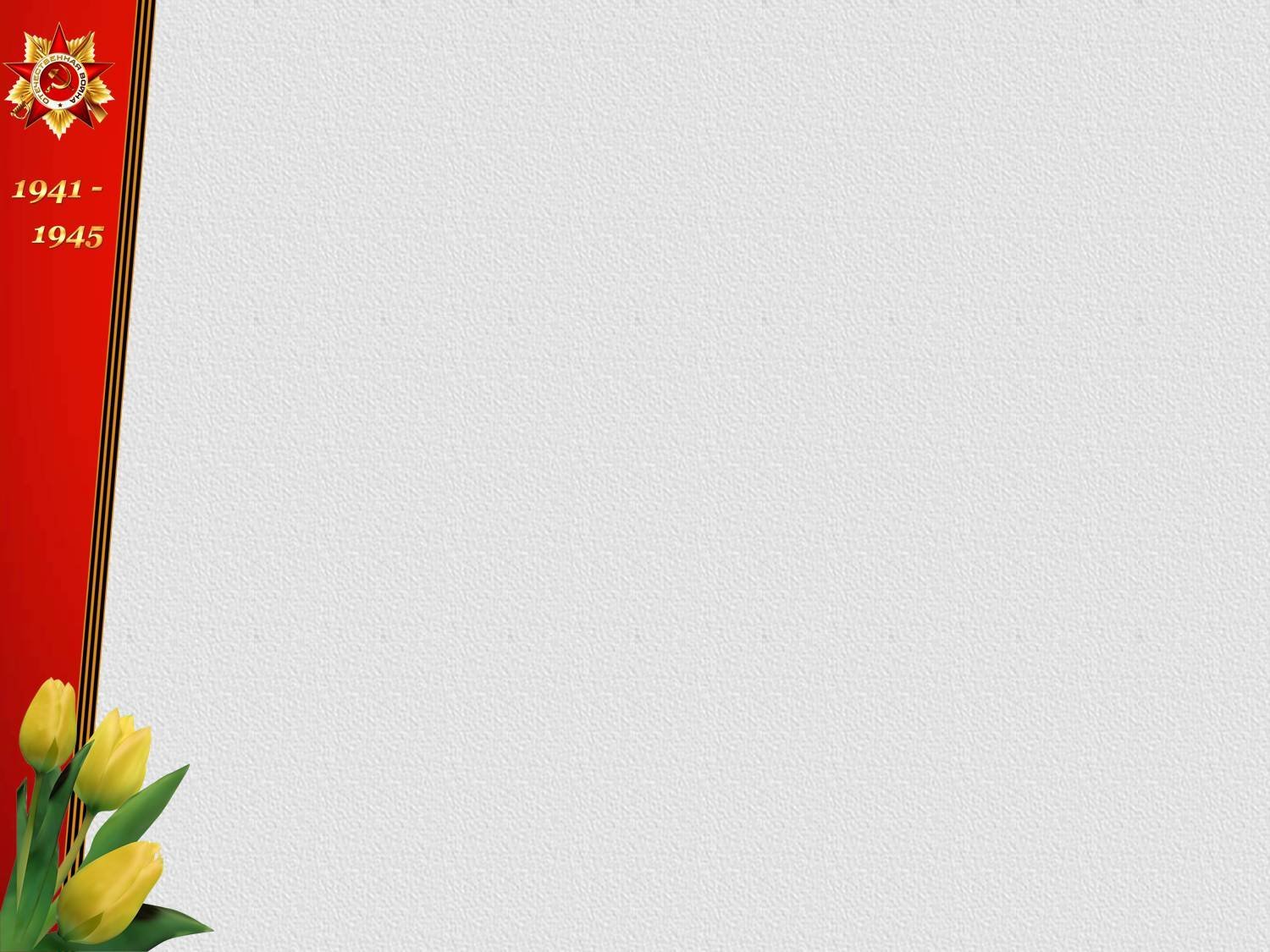 Звучит сирена и голос Левитана - все застывают на своих местах.
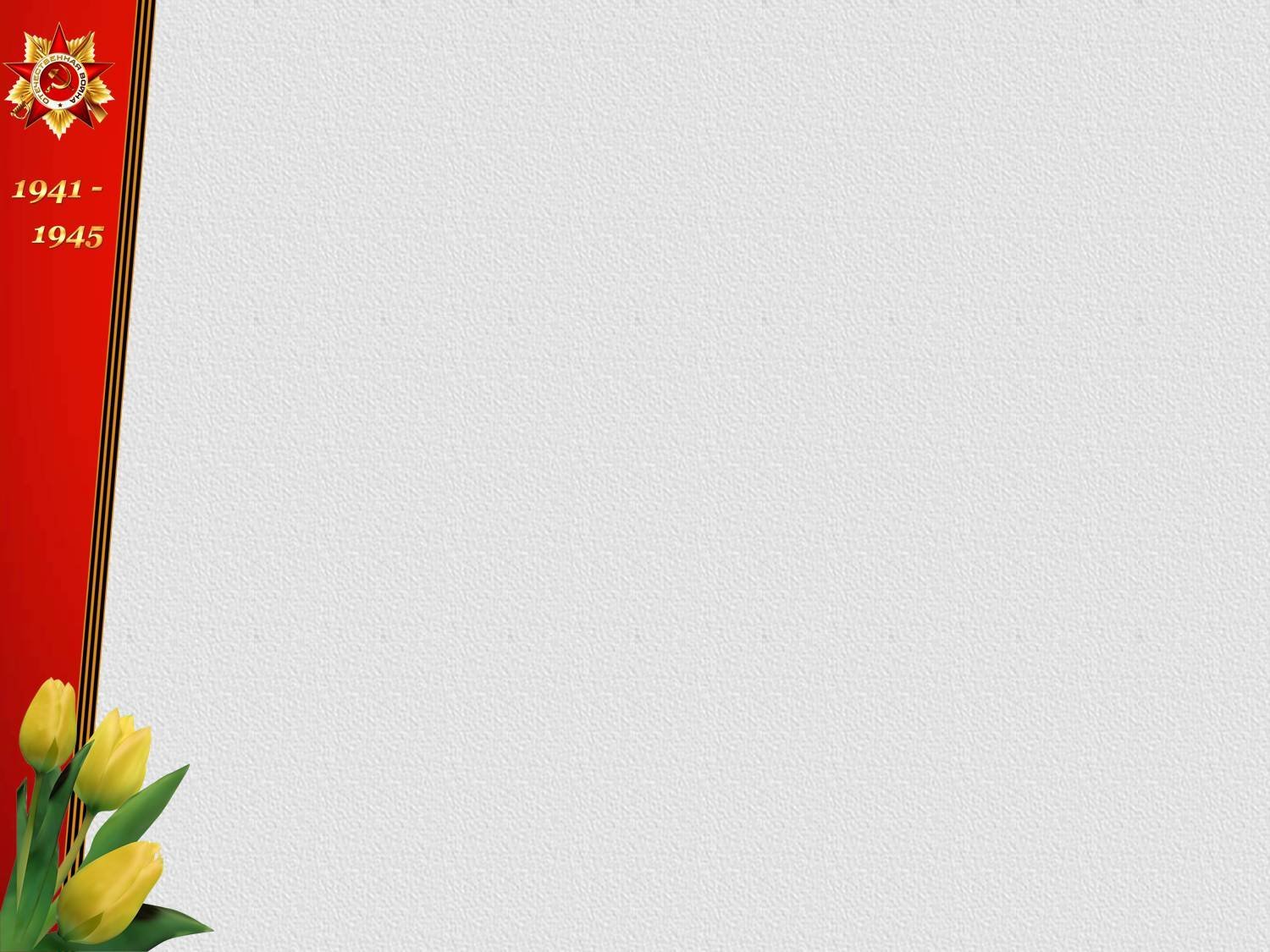 Песню про синий платочек тихо запел патефон…Крутится в вальсе пластинка.Слышим мы голос роднойСиненький скромный платочекЗовет танцевать нас с тобой.
Танец  девочек старшей группы «Синий платочек»
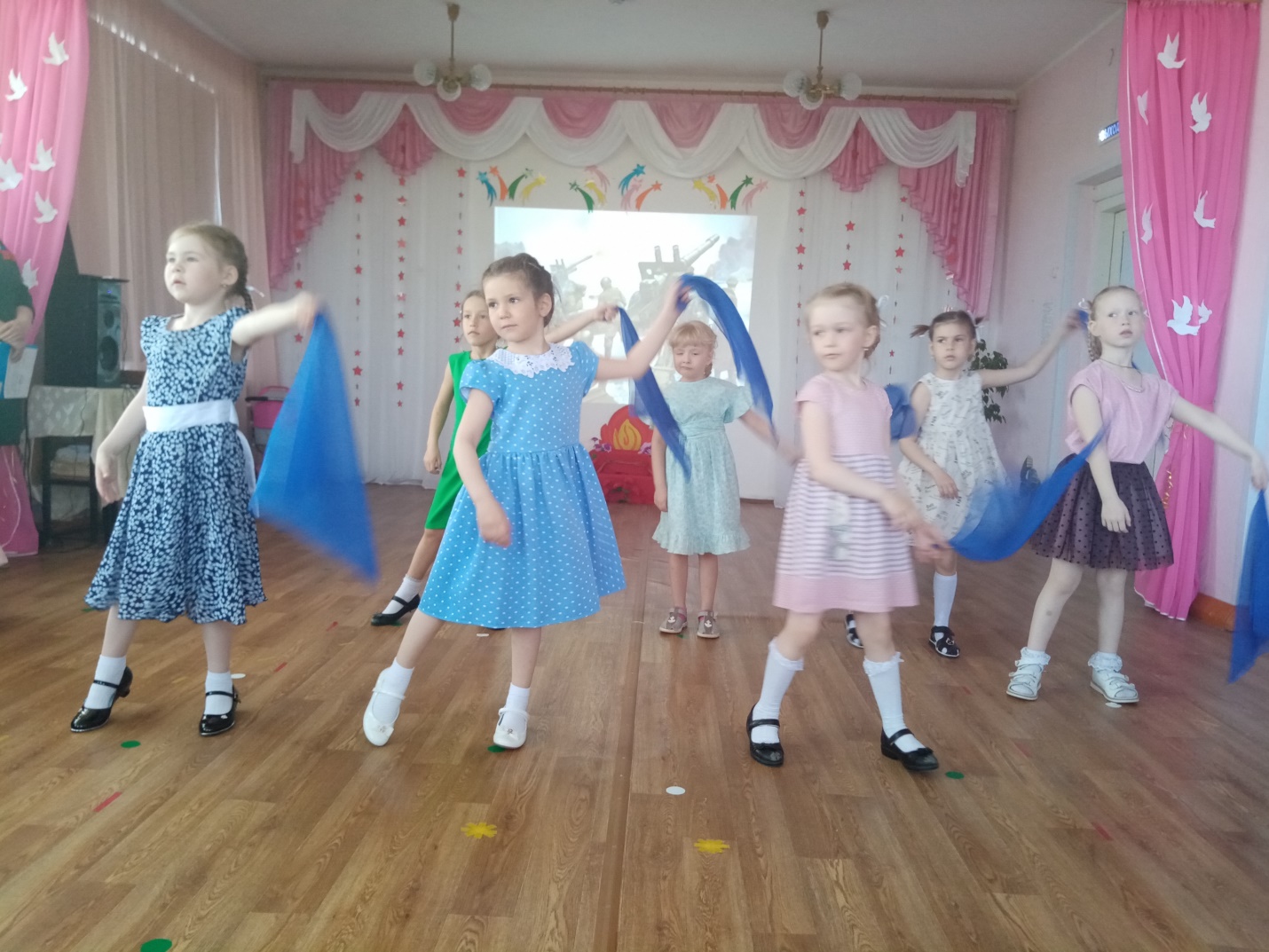 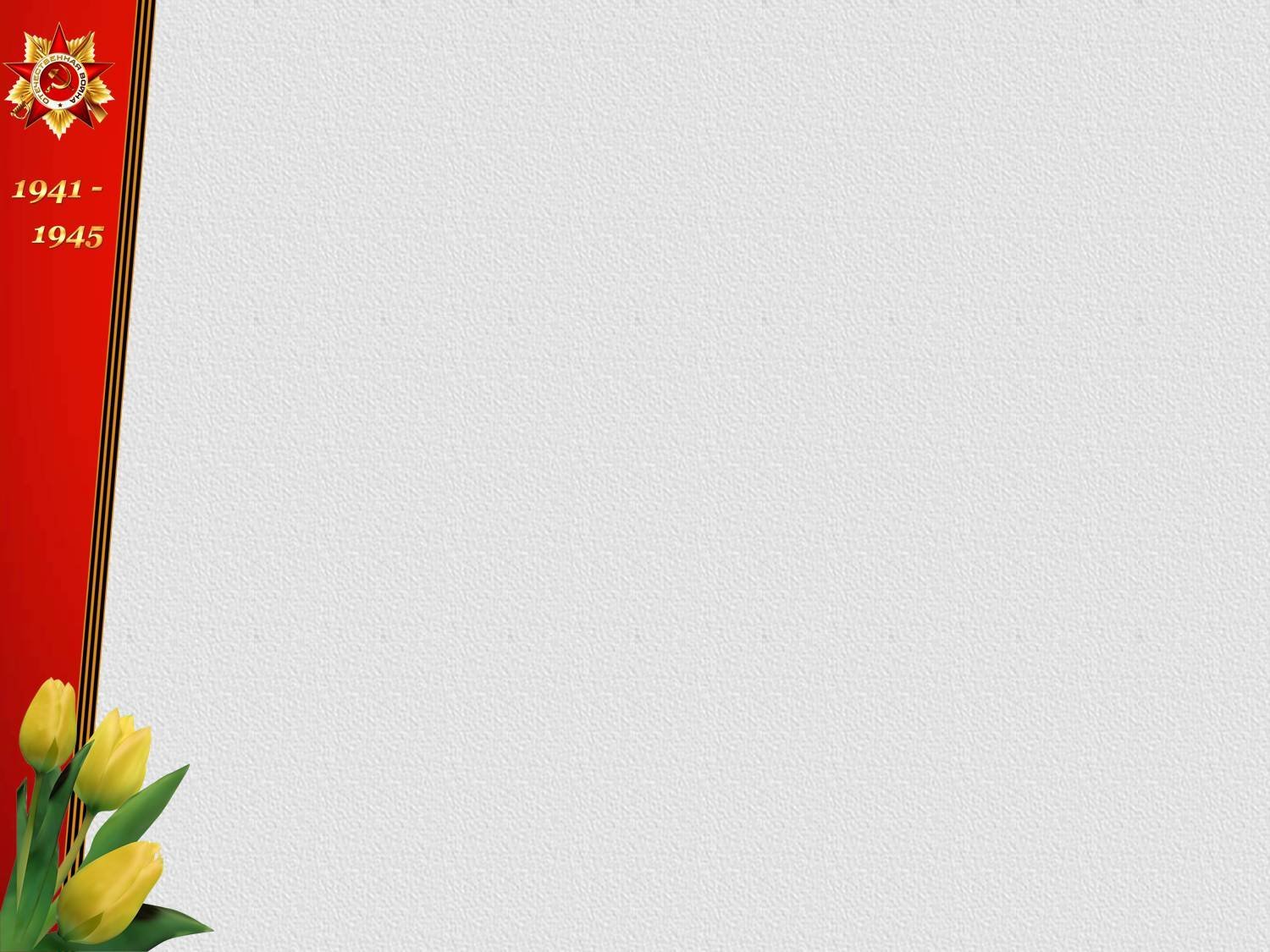 Песня «Катюша», исполняет Николь Костромина, дети танцуют танец.
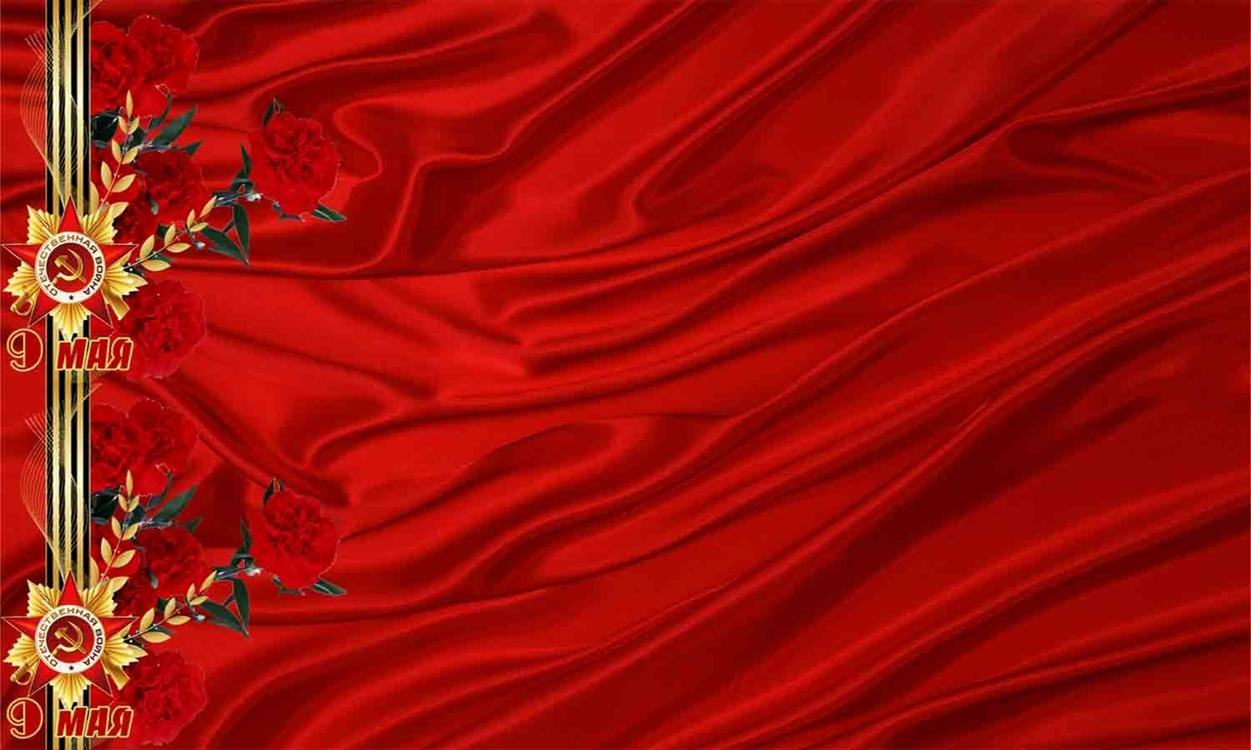 Вот и наступил долгожданный день Победы!!! Да, ребята, германия подписала акт капитуляции 8 мая, но из - за  разницы во времени, в Москве уже наступило  9 мая. Поэтому празднование Дня Победы в Советском Союзе всегда 9 мая. Победа, Победа, Победа!
Мальчики подготовительной группы танцуют танец.
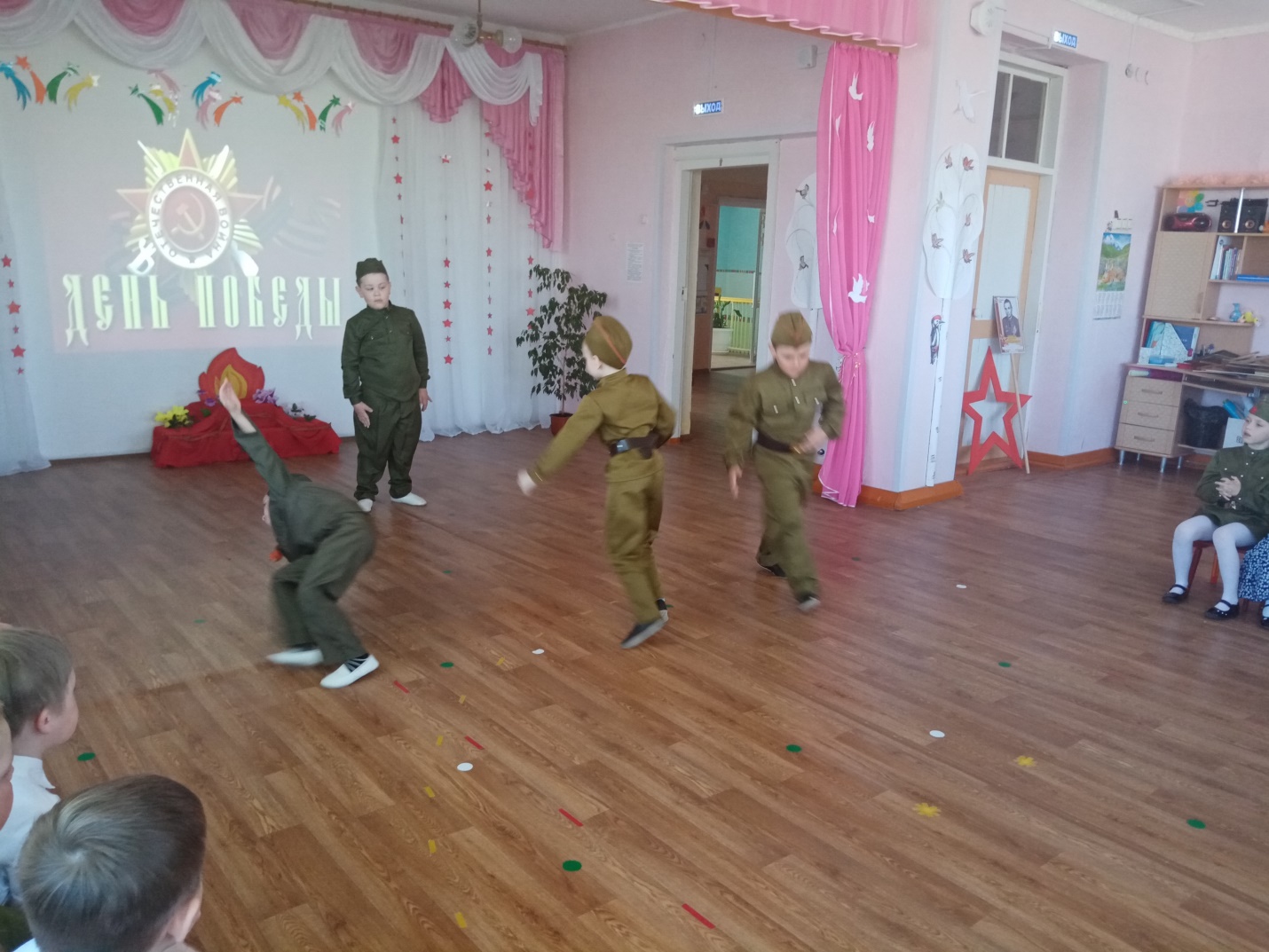 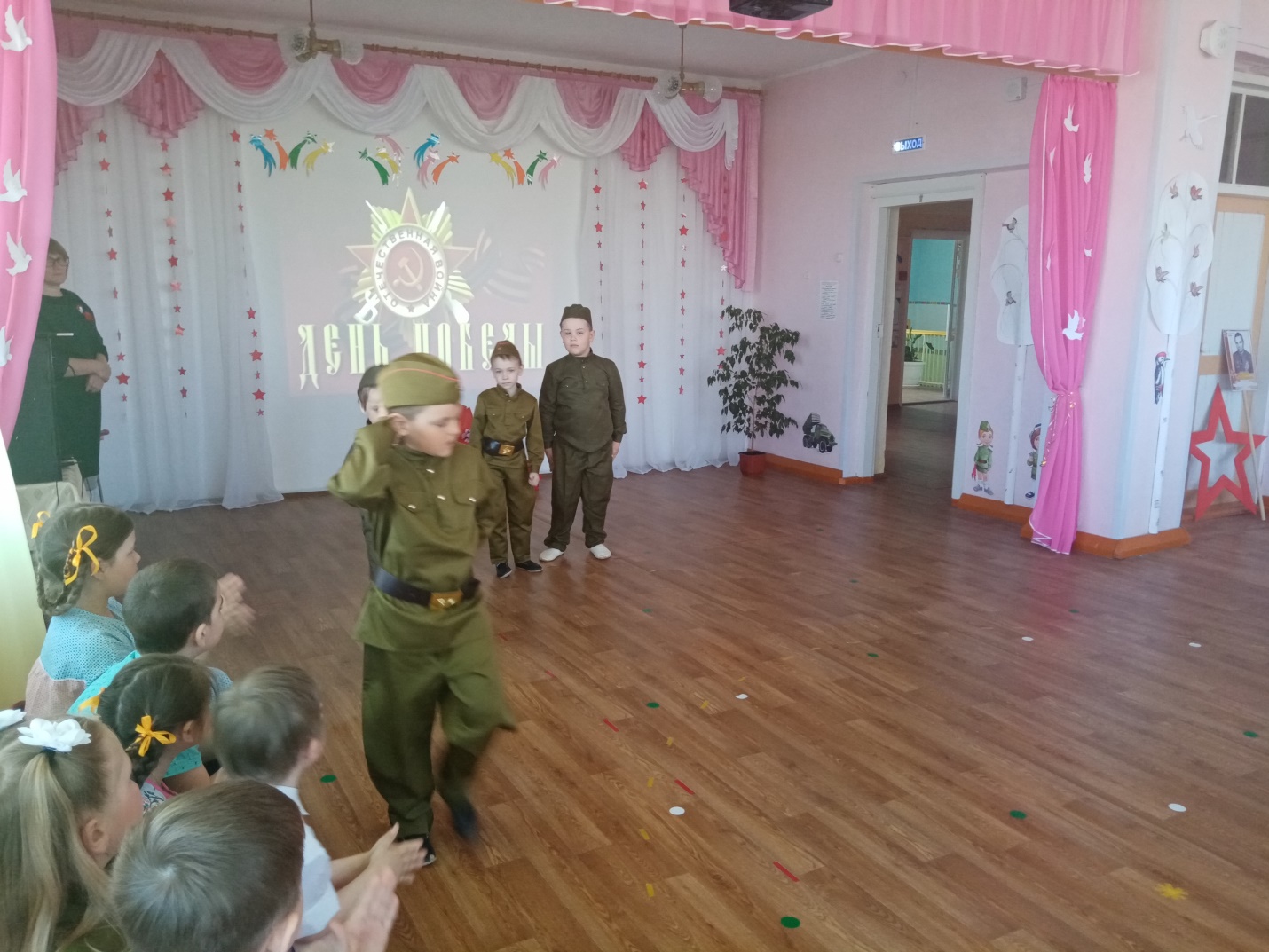 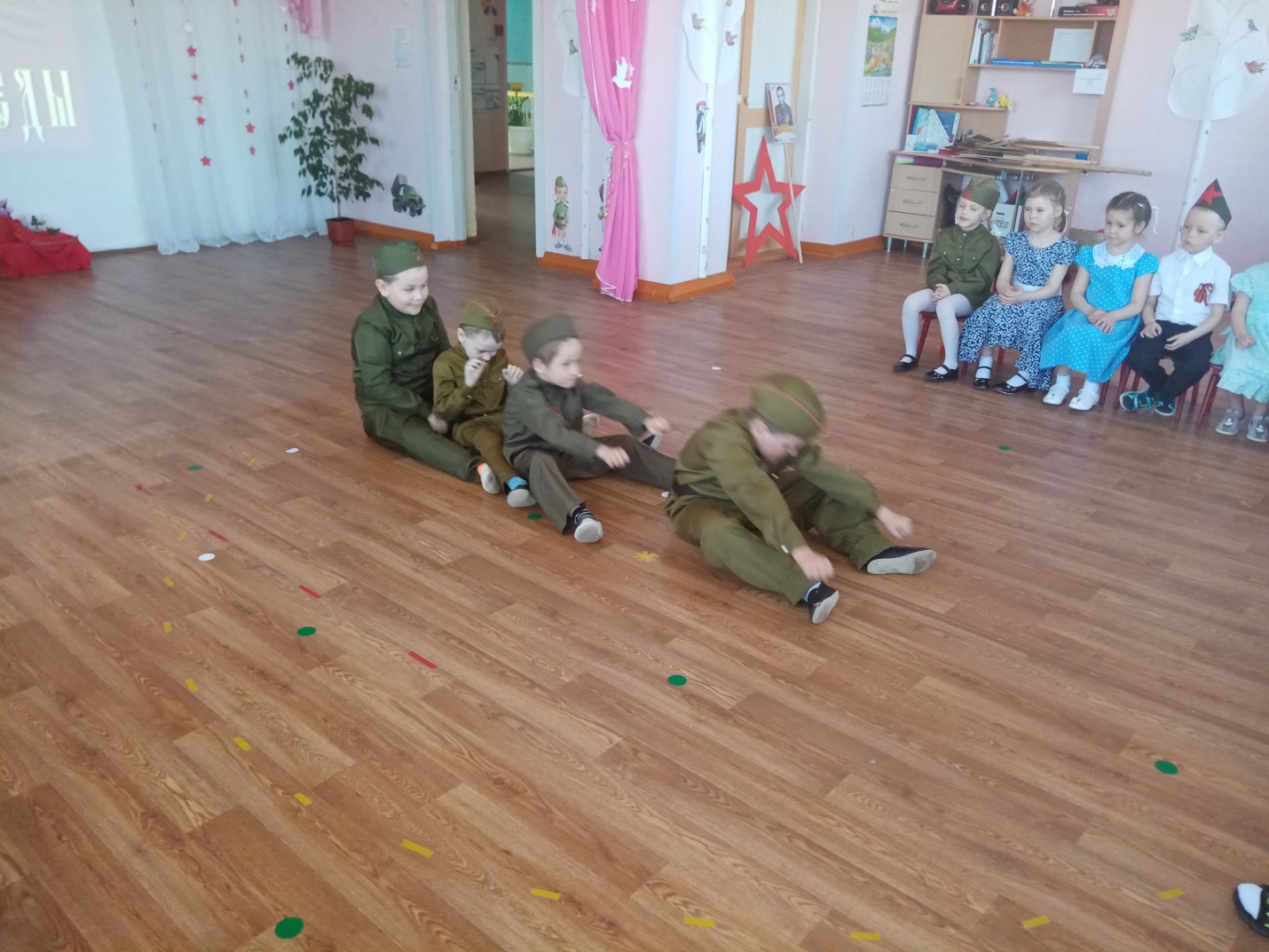 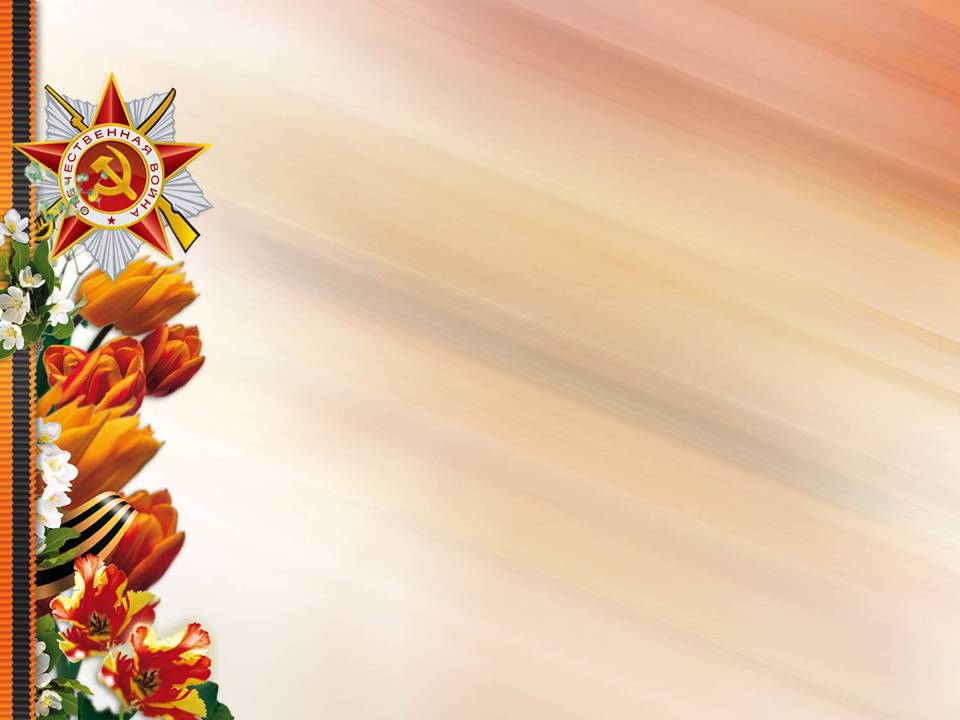 Дети исполняют песню  ДЕНЬ ПОБЕДЫ.
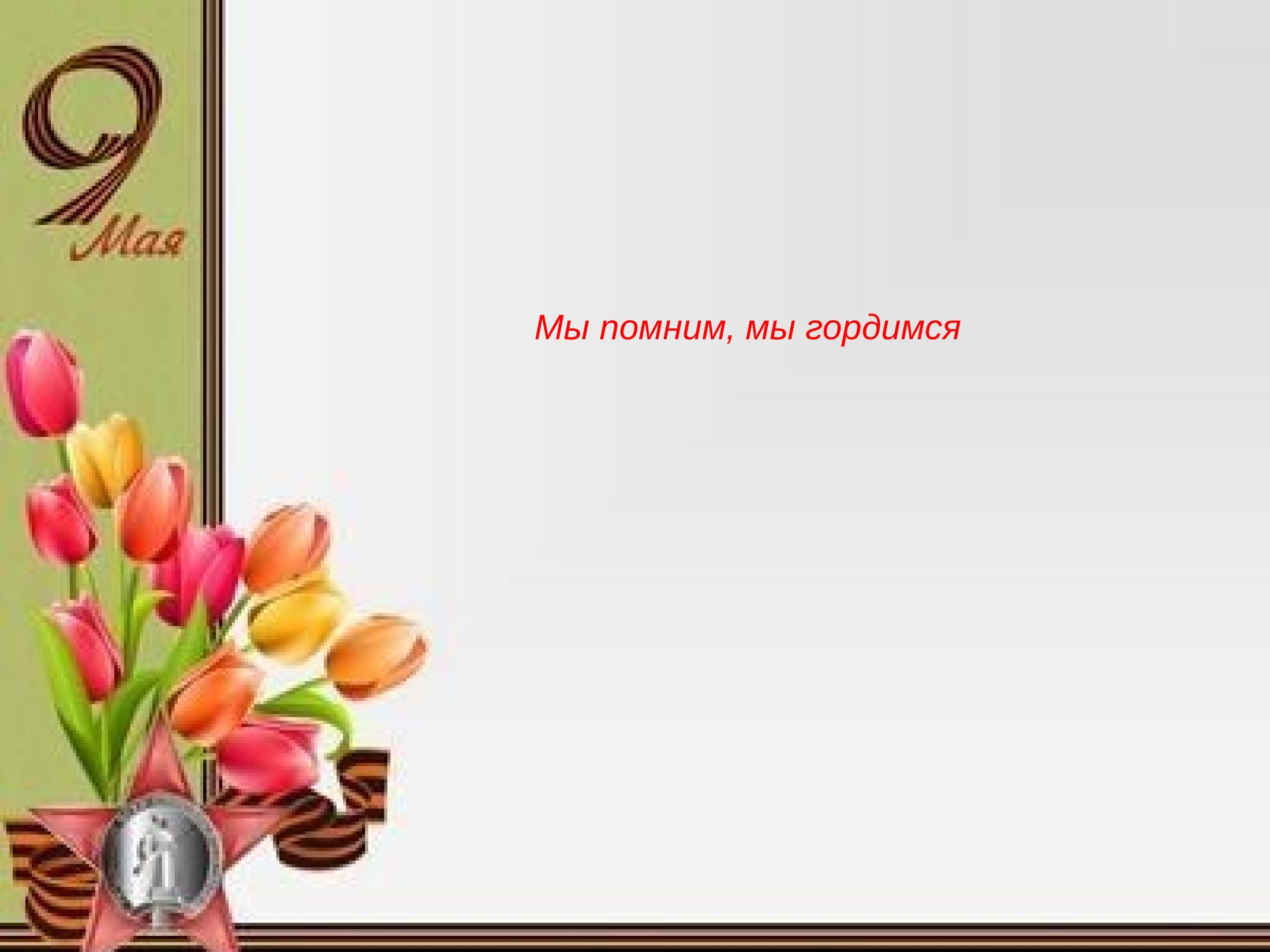 Бессмертный полк детей детского сада
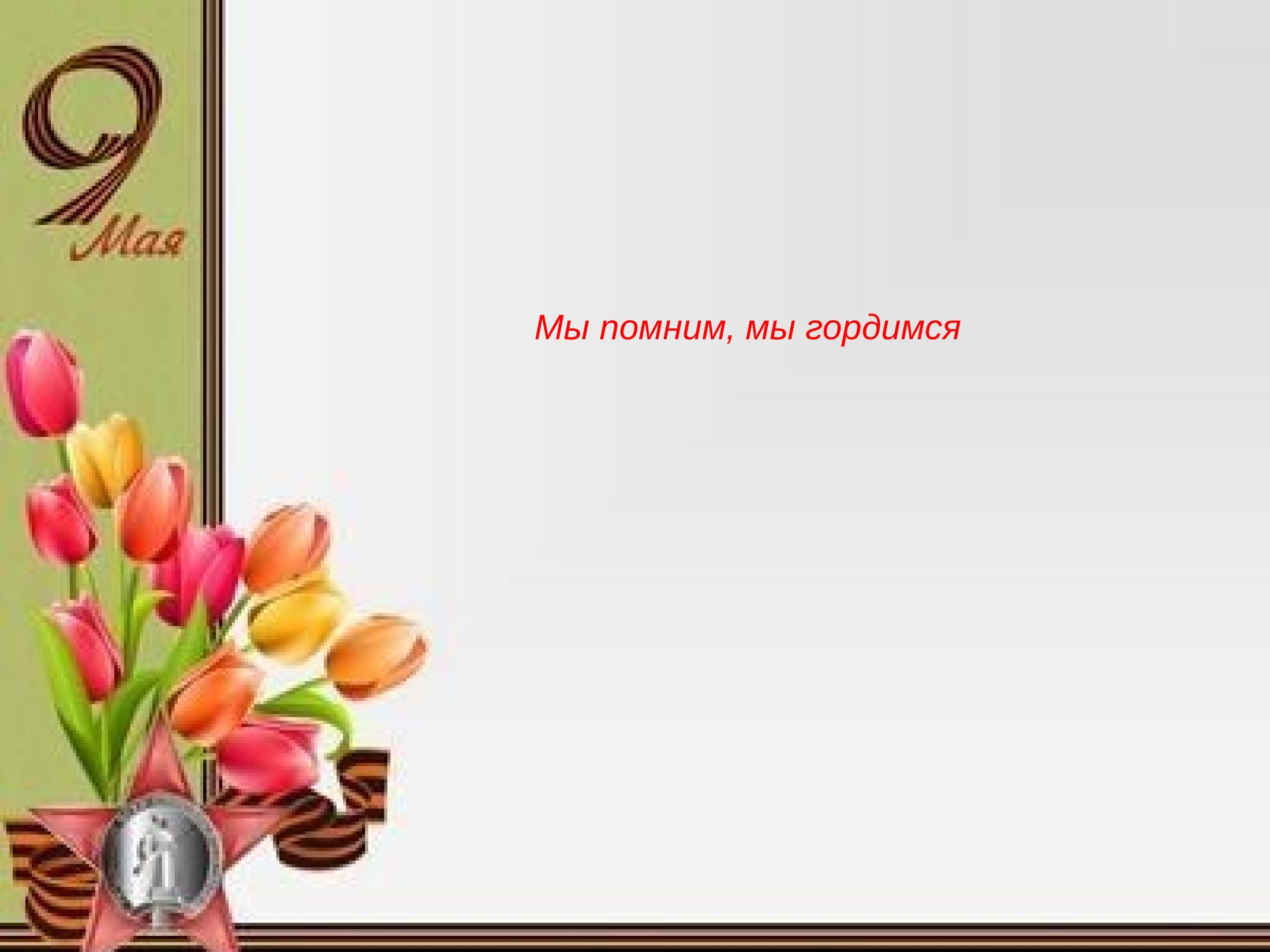 Вокруг детского сада с фотографиями бессмертного полка прошли дети не только старшего возраста, но и малыши.
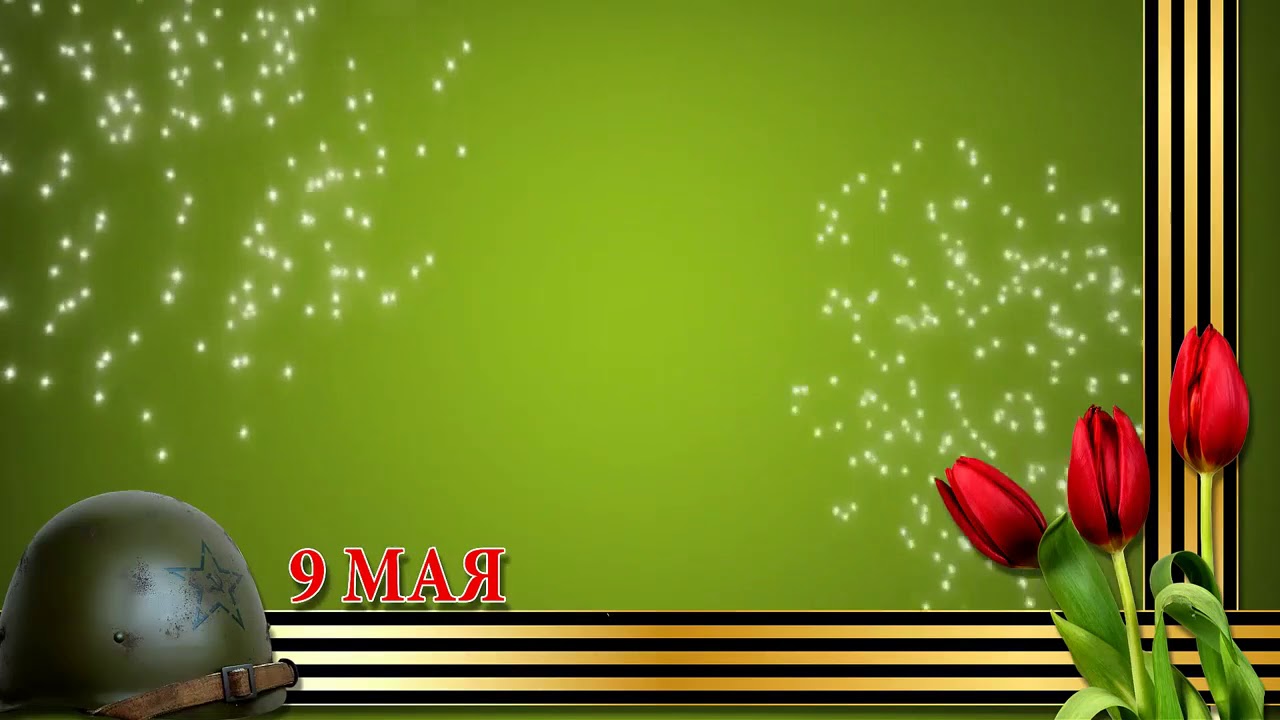 Дети подготовительной группы ходили к мемориалу Скорбящая мать
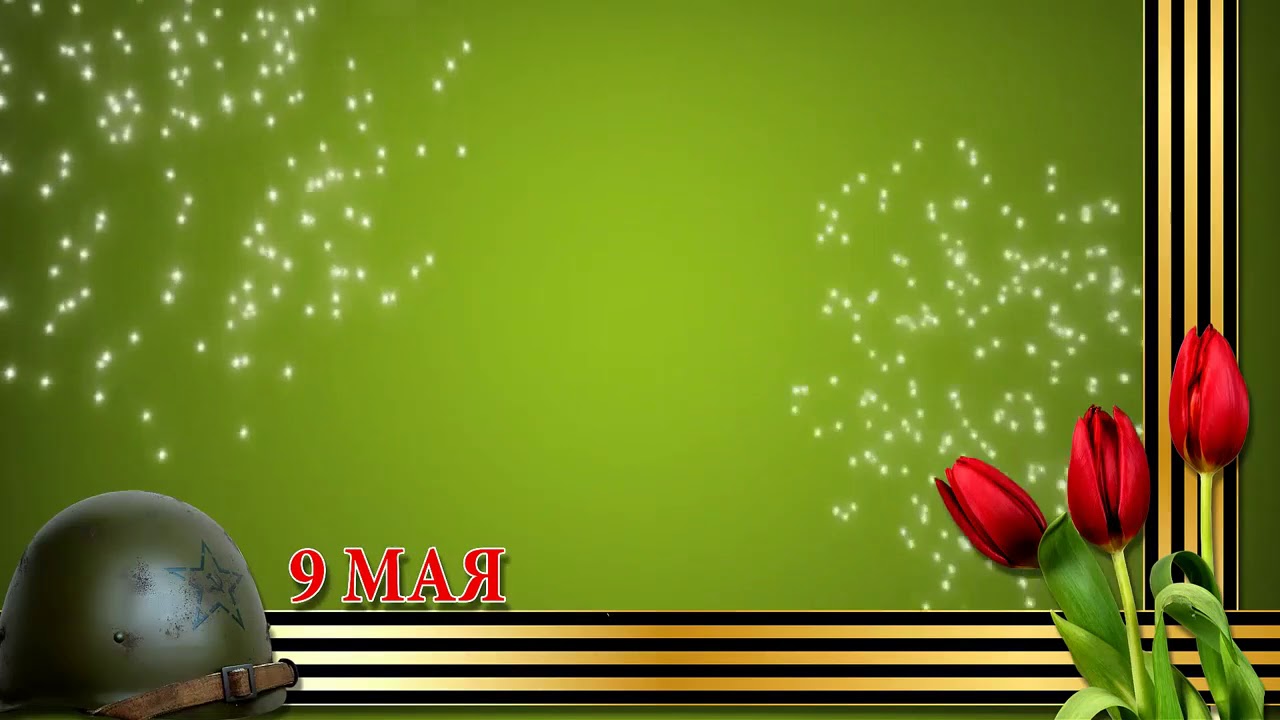 Возложение цветов детьми  у памятника, погибшим в годы войны
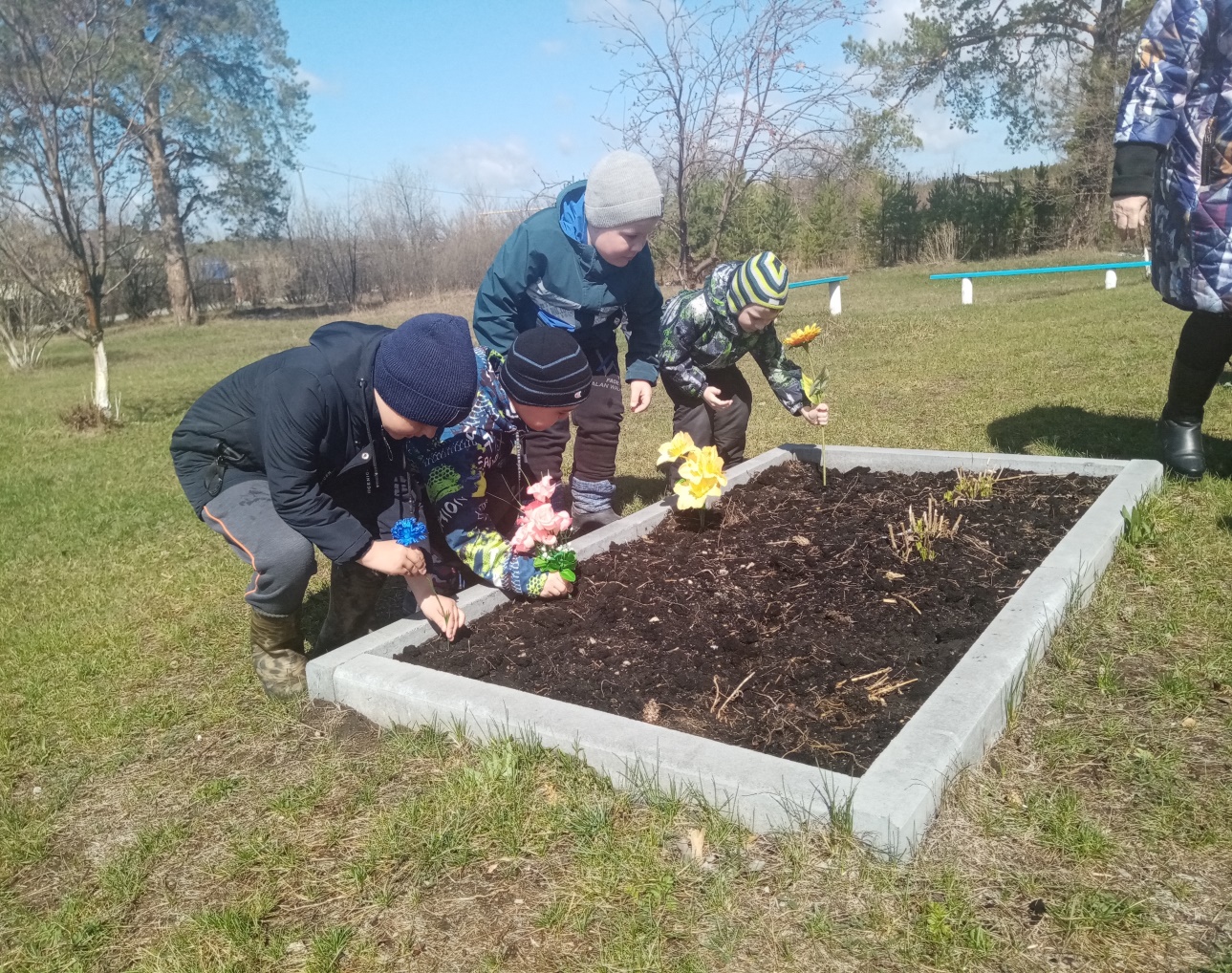 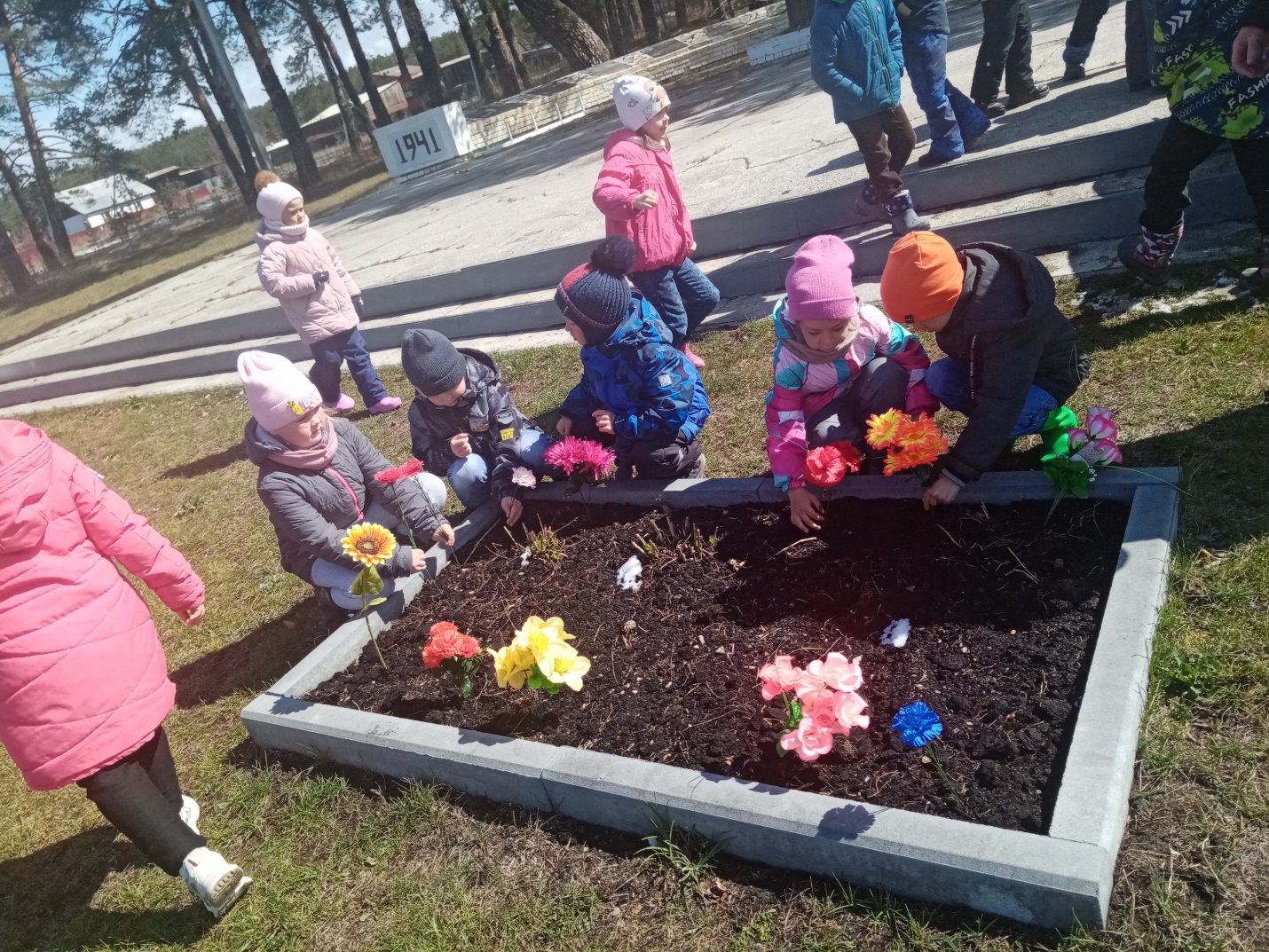